Tuesday, 7/29/14
Q1 Wk2 D2
Scientific Method
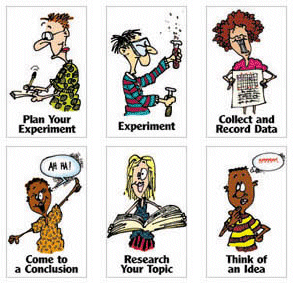 Concept 1: Observations, Questions & Hypothesis

PO1: Evaluate scientific information for relevance to a given problem
PO2: Develop questions from observations that transition into testable hypotheses.
PO3: Formulate a testable hypothesis
PO4: Predict the outcome of an investigation based on prior evidence, probability and/or modeling (not guessing or inferring).
[Speaker Notes: Students only need to write what is UNDERLINED]
Steps to the scientific method?
1ST YOU MAKE OBSERVATIONS
2nd ask questions
3rd come up with a possible hypothesis
4th perform your experiment
5th analyze your data
6th make conclusions
Causal VS Descriptive
There 2 types of questions: CAUSAL & DESCRIPTIVE

CAUSAL:
		-questions into the cause(s) or explanation(s)
          of a phenomenon by asking “WHY” or “HOW” 
          something happens or the way it is.

DESCRIPTIVE:
		-asks “WHAT”, “WHERE”, “WHEN”,
           & “WHO” of some observed object, an event or 
           situation.
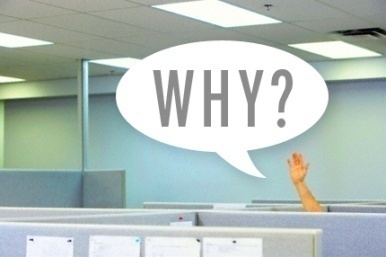 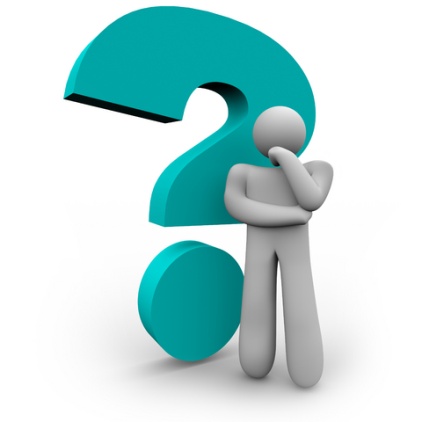 WHAT TYPES OF QUESTIONS ARE THESE?
Why is the sky blue?
		Causal
Who are my lab partners?
		Descriptive
What am I going to learn in this class?
		Descriptive
How does it get so hot in Arizona?
		Causal
When does school start?
		Descriptive
Why do dogs bark?
		Causal
[Speaker Notes: Practice questions; ask the class as a whole if they are causal or descriptive; explain WHY each one is Causal or Descriptive]
WORKING THE WASHING MACHINE
It’s time for you to do a load of laundry.

You go to start the washing machine, but nothing happens 

Come up with a causal question &
a descriptive question: 
Causal:
Descriptive:
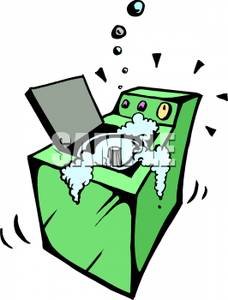 WHY WON'T THE WASHER START?
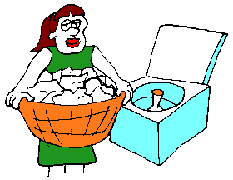 Causal & Descriptive
Practice worksheet! 
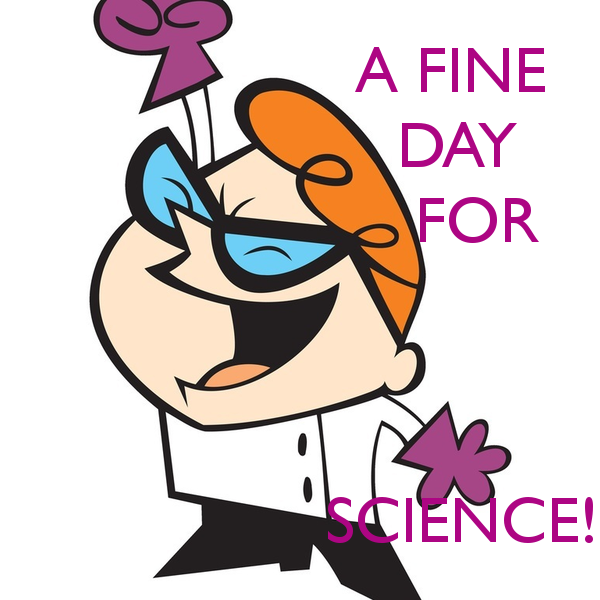 Attach into sci. ntbk
Now come up with
POSSIBLE
reasons why it won't start
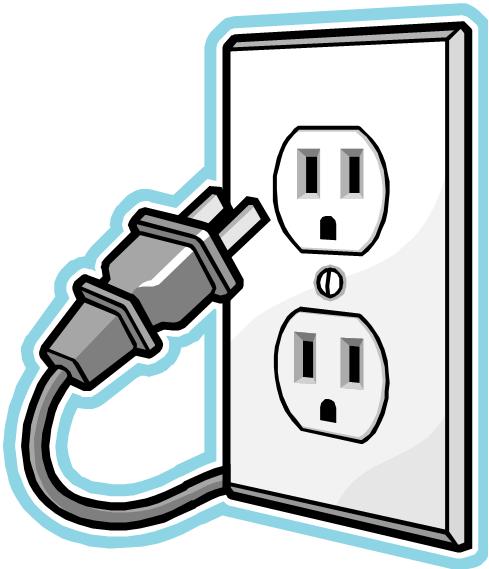 it's not plugged in
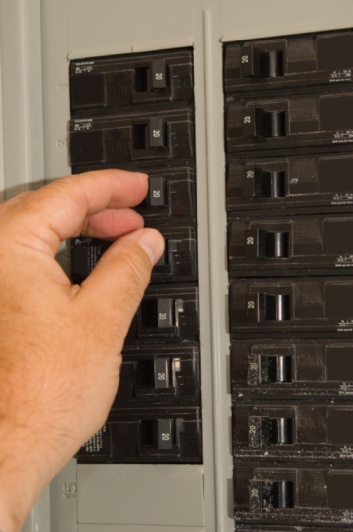 the circuit breaker is out
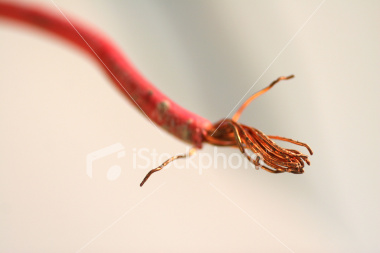 there is a wire loose
Those possible explanations were….
HYPOTHESES
WRITING HYPOTHESES
WHAT IS A HYPOTHESIS ANYWAY???
[Speaker Notes: Ask the class to answer this question & share their answers]
A Hypothesis is…
A reason supporting / justifying your prediction

It is NOT an educated guess!
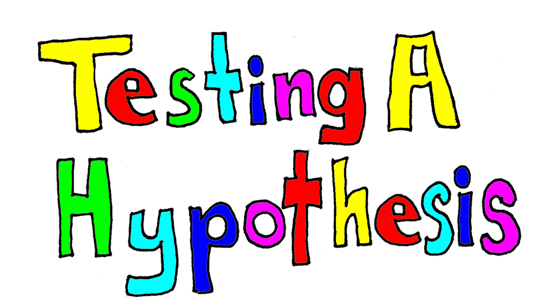 Prediction
What you think will happen
Prediction + Hypothesis
=
CLAIM
Let’s practice making a CLAIM
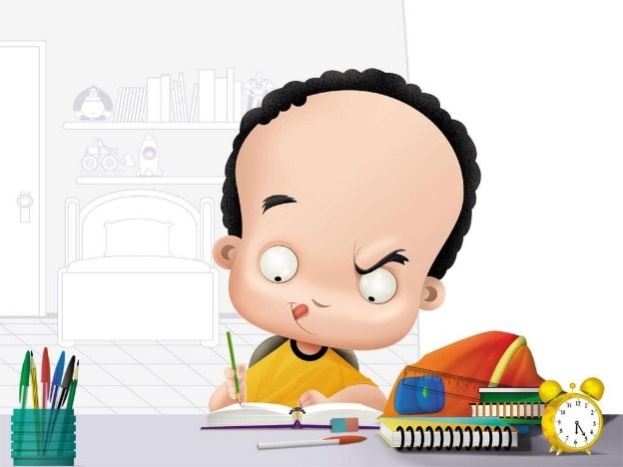 Scenario 1
Homework and class grades

Make your claim, remember:
CLAIM = (Prediction) + (Hypothesis)

If I do homework my grade will be increase, due to consistent practice of the material
Let’s practice making a CLAIM
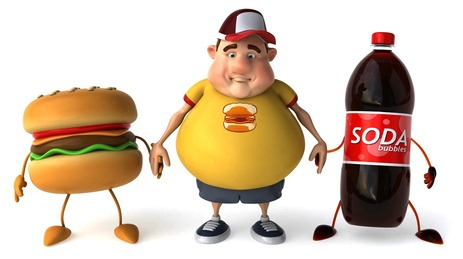 Scenario 2
Working out and obesity 

Make your claim, remember:
CLAIM = (Prediction) + (Hypothesis)

Working out will decrease obesity because burning calories causes weight loss.
Claims Practice Worksheet
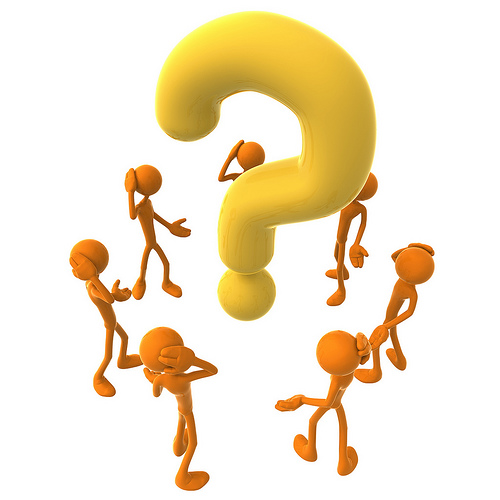 Handout- in sci. ntbk
Let’s make a foldable!
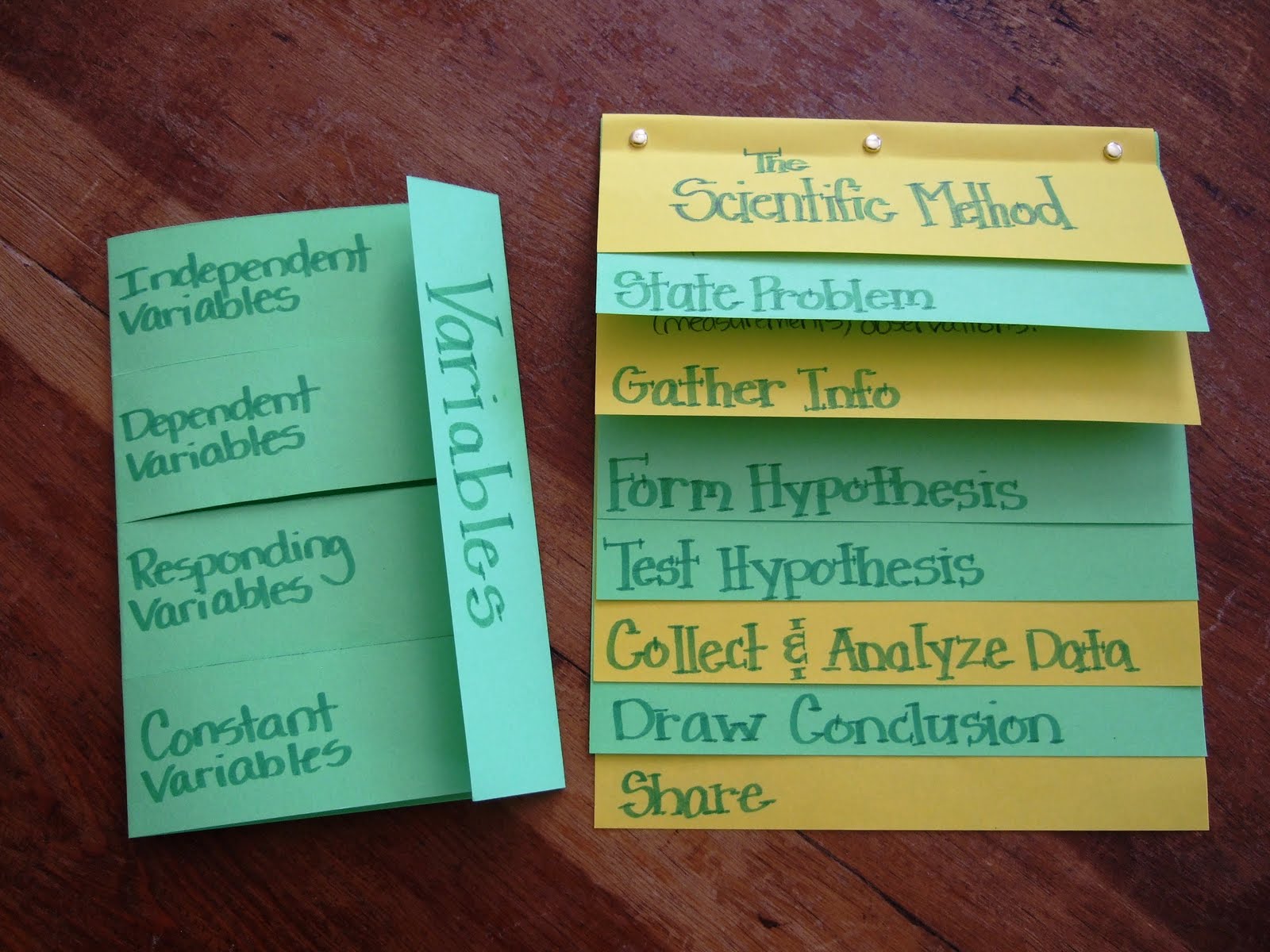 Q1 WK2 D5
Experiment Variables
INDEPENDENT VARIABLE

2. DEPENDENT VARIABLE

3. CONSTANTS

4. CONTROL GROUP
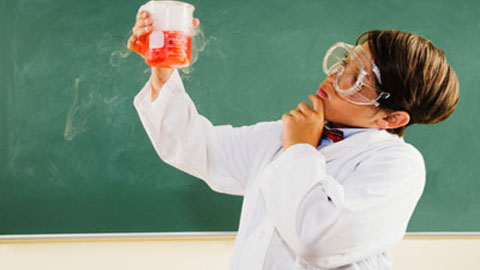 FOLDABLE!
1. INDEPENDENT VARIABLE (IV)
The variable that is being CHANGED or MANIPULATED

Also known as the IV in an experiment.
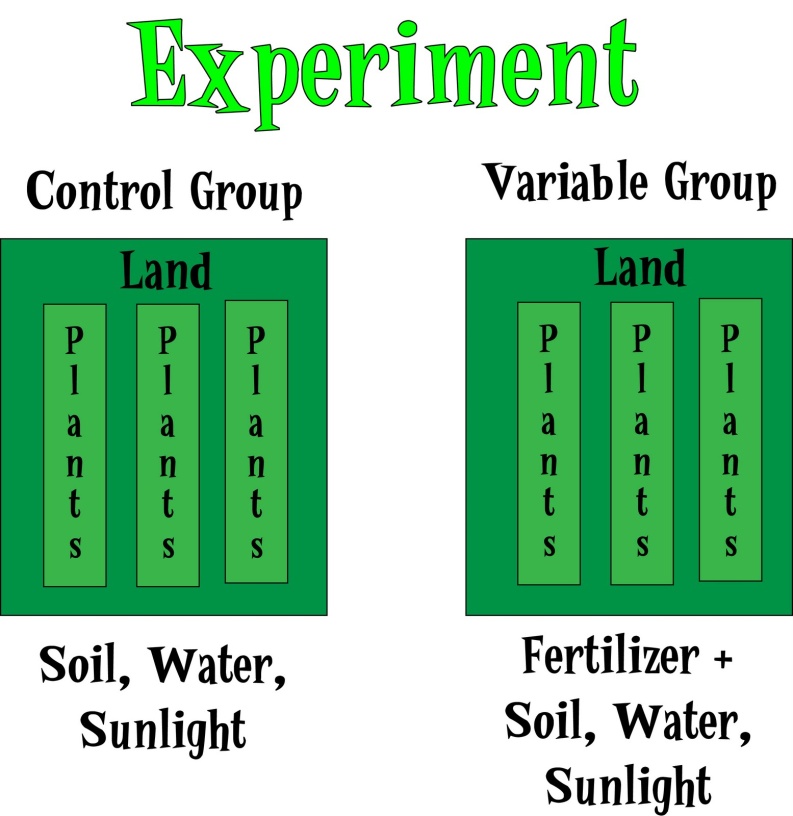 In the picture to the left, what is the I.V.? 

(The variable being CHANGED / MANIPULATED)
Fertilizer!
[Speaker Notes: Explain the picture and how the FERTILIZER is the I.V.]
2. Dependent Variable: (DV)
The responding variable; the variable that is being MEASURED.

Also known as the DV in an experiment!
EXAMPLE:
A group of students were given a short course in speed-reading. The instructor was curious if a monetary incentive would influence performance on a reading test taken at the end of the course. Half the students were offered $5 for obtaining a certain level of performance on the test, the other half were not offered money. 

Independent Variable:


Dependent Variable:
The incentive (money)  after a course in speed-reading
Performance on a reading test
[Speaker Notes: Call on a student to answer the I.V.; call on another student for the D.V.]
Independent VS Dependent Variable
EXAMPLES:
1. There will be a statistically significant difference in graduation rates of at-risk high school seniors who participate in an intensive study program as opposed to at-risk high-school seniors who do not participate in the intensive study program." 
IV: 

DV:
Intensive study program
Graduation rate of at-risk high school seniors
[Speaker Notes: Give 1 post-it per table / pair, put answer under appropriate answer]
Independent VS Dependent Variable
EXAMPLES:
A scientist wants to investigate whether plants need sunlight to grow. The hypothesis being tested is:
 2. “Plants require sunlight to grow.” The scientist placed one tray of sunflower seedlings in the sun and another tray of sunflower seedlings in a cupboard in the laboratory. The seedlings were watered and after 6 weeks the height of each seedling was measured. 
I.V. :

D.V. :
The amount of sunlight given to each tray of sunflower seedlings
The height of each sunflower seedlings after 6 weeks
[Speaker Notes: Give 1 post-it per table / pair, put answer under appropriate answer]
3. CONSTANTS
All variables that MUST remain the same during the experiment.
Mrs. Ellison has a patch of sweet corn behind the school.  In the past, she has only planted corn without fertilizer.  She wants to see if the sweet corn will grow better with a “fertilizer” from her cat’s litter box.  Mrs. Ellison plants one row of corn with the “fertilizer” and another row without the fertilizer.  Both rows were planted in the same area and in the same type of soil.  Both rows were also planted with the same exact type of seed.
Seed type	2. Soil type	3. Area planted		4. Sun exposure

5. Amount of water given	6. Tools used to plant seeds	7….
[Speaker Notes: Ask students to share possible constant; write these on the board, then show the possible answers…]
Identifying Variables- Practice
Fertilizer in soil increases flower production.
IV:______, DV: _______, 2 Controls: _____ & _____

2. If zinc tablets are taken, then the number of colds per year is reduced.
IV: _____, DV: ______, 2 Controls: _____ & _____

3. If water is present, then the number of bacteria in garbage bins increases.
IV: _____, DV: _____, 2 Controls: _____ & _____
In your science ntbk
[Speaker Notes: “White boards”]
4. CONTROL GROUP
A group that is NOT being manipulated or is NOT BEING TESTED by an experimental process.

It is used to compare results to the experimental group.
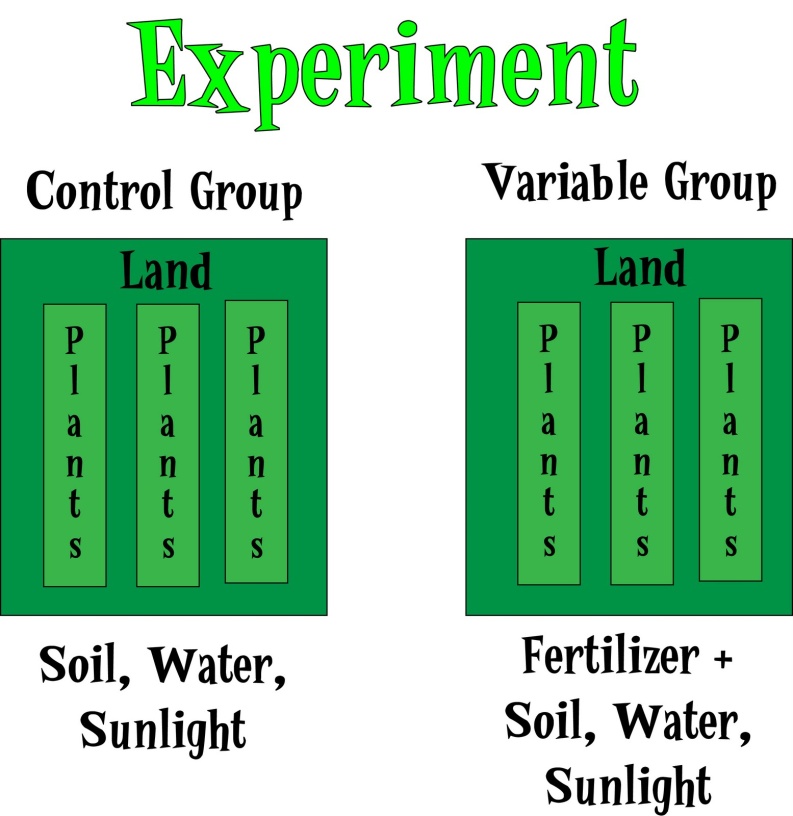 [Speaker Notes: Explain the purpose of the control group in an experiment; it’s used to COMPARE & VERIFY]
Kindergarten children will select certain types of food because of its color.  Sandy put food coloring into 4 identical bowls of mashed potatoes as follows: Bowl 1 (green), Bowl 2 (red), Bowl 3 (blue), and Bowl 4 (yellow).  Each child chose a scoop of potatoes of the color of their choice.  Sandy did this experiment using 100 kindergarten students.  She recorded the number of students that chose each color.
 
-Independent Variable:

-Dependent Variable:

-Controlled Variable(s):
Plants compete for space because they need room to grow.  Mary bought a mixture of flower seeds and some potting soil.  Into each of the 5 plastic cups, she placed the same amount of soil.  The following numbers of seeds were placed in each cup: Cup 1 (2 seeds), Cup 2 (4 seeds), Cup 3 (8 seeds), and Cup 4 (16 seeds).  In the last cup she planted 32 seeds.  After 25 days, she determined which set of plants looked best.
 
Independent Variable:

Dependent Variable:

Constants:
SpongeBob Variables Practice!!!
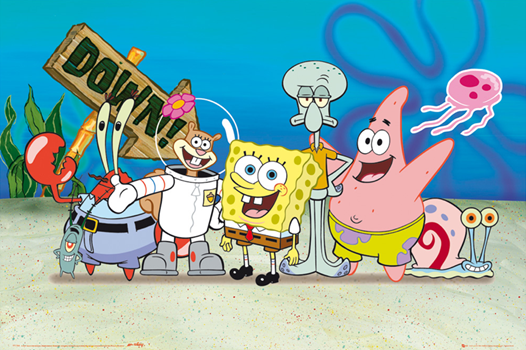